25,б*.Теорема косинусов
[Speaker Notes: В режиме слайдов ответы появляются после кликанья мышкой]
Доказательство. По теореме косинусов имеем
Складывая эти равенства и учитывая, что косинус угла ADC равен минус косинус угла BAD, получим требуемое утверждение.
Теорема. Сумма квадратов диагоналей параллелограмма равна сумме квадратов его сторон.
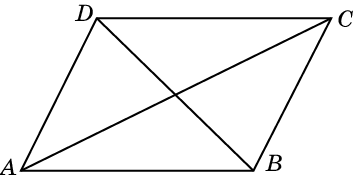 [Speaker Notes: В режиме слайдов ответы появляются после кликанья мышкой]
Ответ:
Упражнение 1
Даны диагонали параллелограмма с и d и угол между ними . Найдите стороны параллелограмма.
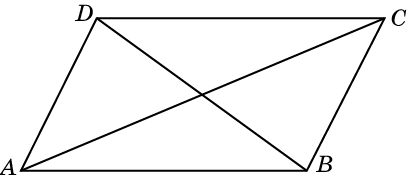 [Speaker Notes: В режиме слайдов ответы появляются после кликанья мышкой]
Ответ:
Упражнение 2
Даны стороны параллелограмма а и b и один из его углов . Найдите диагонали параллелограмма.
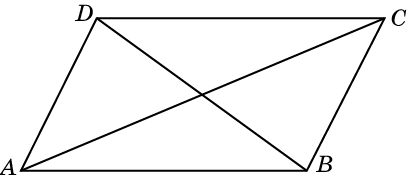 [Speaker Notes: В режиме слайдов ответы появляются после кликанья мышкой]
Упражнение 3
Стороны параллелограмма равны 30 мм и 35 мм, одна диагональ 55 мм. Найдите другую диагональ.
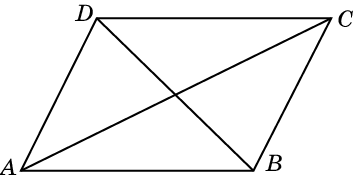 Ответ: 35 мм.
[Speaker Notes: В режиме слайдов ответы появляются после кликанья мышкой]
Упражнение 4
Доказательство. По теореме косинусов, примененной к треугольникам ACD и BCD, имеем:
Складывая эти равенства, получим равенство
из которого непосредственно следует искомая формула.
Пусть в треугольнике ABC AB = c, AC = b, BC = a. Докажите, что для медианы mc, проведенной из вершины C, имеет место формула
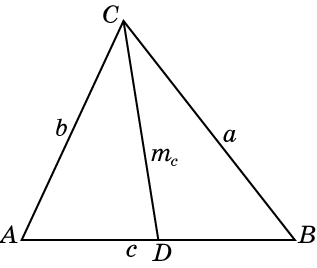 Упражнение 5
Стороны треугольника равны 11, 12 и 13. Найдите медиану, проведенную к большей стороне.
Ответ. 9,5.
Ответ.
Упражнение 6
В равнобедренном треугольнике боковые стороны равны 4. Найдите основание этого треугольника, если медиана, проведенная к боковой стороне, равна 3.
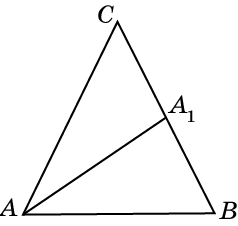 Упражнение 7
Доказательство. По теореме косинусов, примененной к треугольникам ACD и BCD, имеем:
Умножим первое равенство на a, второе на b и вычтем из первого равенства второе. Делая тождественные преобразования, получим равенство 			из которого непосредственно следует искомая формула.
Пусть в треугольнике ABC AC = b, BC = a. Докажите, что для биссектрисы lc, проведенной из вершины C, имеет место формула                                
где c’, c’’ – отрезки на которые биссектриса делит сторону AB
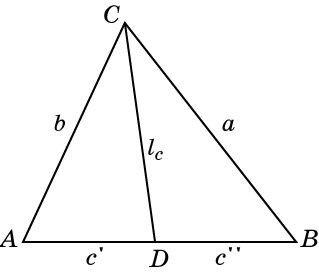 Ответ:
Упражнение 8
В треугольнике ABC AC = 3, BC = 4, AB = 5. Найдите биссектрису CD.
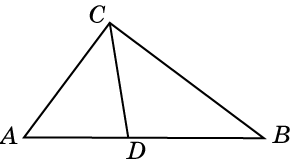 Упражнение 9
Катеты прямоугольного треугольника равны 8 и 6. Найдите биссектрису, проведённую к большему катету.
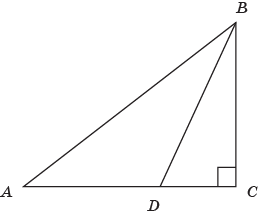 Упражнение 10
В треугольнике ABC AC = BC = 20, AB = 5, Найдите биссектрису AD.
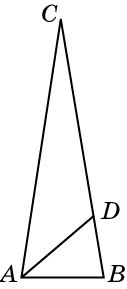 Ответ: 6.
Упражнение 11
В треугольнике ABC AC = 12, BC = 15, AB = 18, Найдите биссектрису СD.
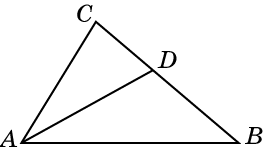 Ответ: 10.
Ответ:
Упражнение 12
В треугольнике ABC AC = BC, AD – биссектриса, AB = CD = 1. Найдите AC.
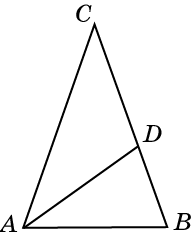 Упражнение 13*
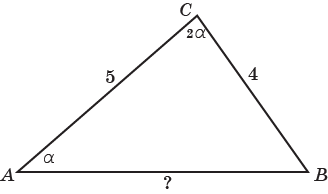 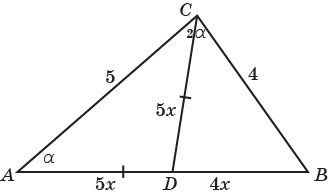 Упражнение 14*
Решение. Если 2c2 < AB2, то таких точек нет. 
	Если 2c2 = AB2, то имеется одна точка – середина отрезка AB. 
	Если 2c2 > AB2, то искомым ГМТ является окружность с центром в середине отрезка AB и диаметром d, d2 = 2c2 – AB2.
Найдите геометрическое место точек C, сумма квадратов расстояний от которых до двух данных точек A и B постоянна и равна c2, т.е. AC2 + BC2 = c2.
[Speaker Notes: В режиме слайдов ответы появляются после кликанья мышкой]
Упражнение 15
Ответ:
Изобразите геометрическое место точек C, сумма квадратов расстояний от которых до двух данных точек A и B постоянна и равна 10. Стороны клеток равны 1.
[Speaker Notes: В режиме слайдов ответы появляются после кликанья мышкой]
Упражнение 16
Ширина участка реки с параллельными берегами равна 1 км. Расстояние между двумя пунктами A1, A2 на одном берегу равно 1 км. Из пункта A1 выходит катер K1 в направлении противоположного берега со скоростью 10 км/ч. Из пункта A2 в то же время на перехват первому катеру выходит катер K2 со скоростью 15 км/ч. Сможет ли первый катер достичь противоположного берега так, чтобы второй катер его не перехватил?
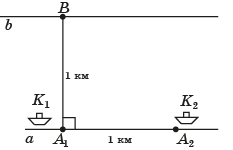 [Speaker Notes: В режиме слайдов ответы появляются после кликанья мышкой]
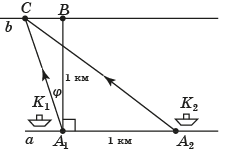 [Speaker Notes: В режиме слайдов ответы появляются после кликанья мышкой]
[Speaker Notes: В режиме слайдов ответы появляются после кликанья мышкой]
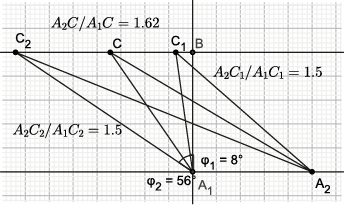 [Speaker Notes: В режиме слайдов ответы появляются после кликанья мышкой]